Ключевые ИЗМЕНЕНИЯ В СФЕРЕ ЗАКУПОК 2019-2020
Спирин А.А.
ИЗМЕНЕНИЯ 2019-2020 Г.
Ключевые изменения 44-ФЗ
Спирин А.А.
ЭЛЕКТРОНИЗАЦИЯ КОНКУРЕНТНЫХ 
СПОСОБОВ ЗАКУПОК
ФЗ от 31.12.2017 № 504-ФЗ
Конкурентные способы закупок 44-ФЗ
с 01.01.2019
с 01.07.2019
обязанность заказчика
электронный аукцион
электронный открытый конкурс
электронный двухэтапный конкурс
электронный конкурс с ограниченным участием
электронный запрос котировок
электронный запрос предложений
электронный закрытый аукцион
электронные закрытые конкурсы
ЭА с проектной документацией
Спирин А.А.
[Speaker Notes: Начиная с 1 января 2019 года мы теперь участвуем только в электронных закупках]
ЭЛЕКТРОННЫЕ ПЛОЩАДКИ
ЭЛЕКТРОННЫЙ ДОКУМЕНТООБОРОТ
Распоряжение Правительства РФ от 12.07.2018 N 1447-р «Об утверждении перечней операторов электронных площадок и специализированных электронных площадок, предусмотренных Федеральными законами от 05.04.2013 N 44-ФЗ, от 18.07.2011 N 223-ФЗ»
с 01.10.2018 г.:
new:
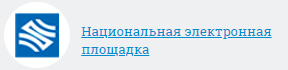 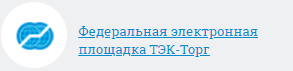 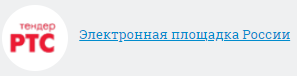 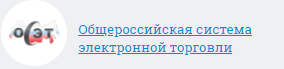 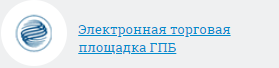 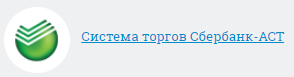 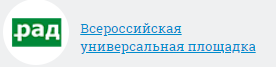 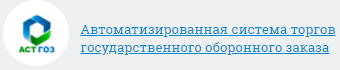 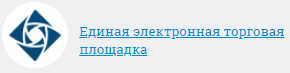 ! См. письмо Минфина РФ от 02.10.2018 N 24-06-08/70718
Спирин А.А.
РЕГИСТРАЦИЯ УЧАСТНИКОВ ЗАКУПОК
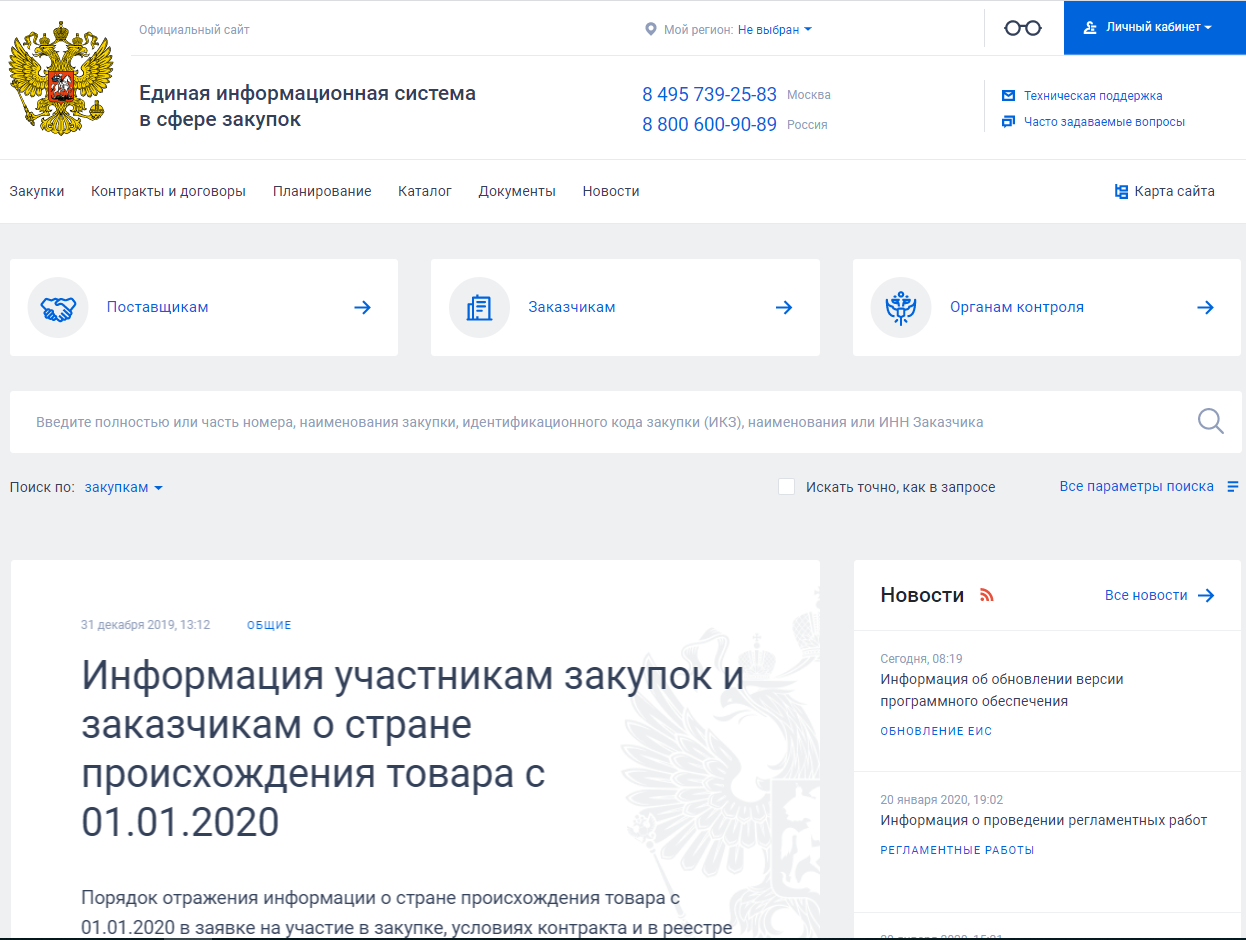 esia.gosuslugi
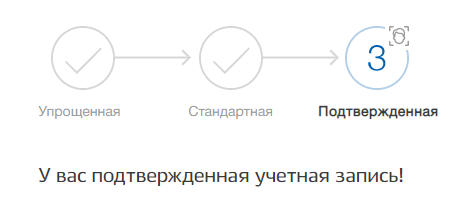 Спирин А.А.
[Speaker Notes: С Этого же периода, начался переходный период для регистрации поставщиков в ЕИС с использованием ЕСИА, продлился переходный период в течение всего 2019 года]
АЛГОРИТМ ПРОВЕДЕНИЯ ЭЛЕКТРОННОГО АУКЦИОНА
С 01.07.2019
Закупка работ по строительству, реконструкции, кап. ремонту, сносу ОКС  в случае включения в документацию в соответствии с п. 8 ч.1 ст. 33 44-ФЗ проектной документации
НМЦК ≤ 2 млрд - min 7 д.

НМЦК > 2 млрд –min 15 д.
3 р.д.
не ранее 10 д.
4 часа
1
2
5
3
4
Размещение 
в ЕИС
Подача 
заявок
Торги
Рассмотрение 
II частей
Заключение 
контракта
Извещение
+
Документация
включает проект. документацию в соответствии с ГрК РФ (п.8 ч.1 ст.33 44-ФЗ)
Исключения:
проект. документация не требуется
контракт жизн. цикла
контракт «под ключ»

Проект контракта
Разъяснение документации:
обязанность – запрос поступил не позднее  3 д. 
до  ДОПЗ
размещение в ЕИС – 2 д. с даты поступления запроса
Изменение:
решение - не позднее, чем за 2 д. до ДОПЗ
размещение изменений – 1 д. с даты принятия решения
продление срока подачи заявок – min 7 (15) д. со дня  размещения в ЕИС 
Отмена закупки:
не позднее, чем за 5 д. до ДОПЗ 
в случае  непреодолимой силы ГК – до заключения контракта
Раскрытие сведений о торговавшихся  участниках:
I части + II части
информация и эл. документы участника (указанные при регистрации в ЕИС /аккредитации на ЭП) +
документы (или их копии) о соответствии УЗ доп. требованиям по ч.2, 2.1 ст.31 44-ФЗ (из реестра; если доп. требования были установлены)
Итоговый протокол (подписывается + размещается на ЭП и в ЕИС не позднее р. д., после даты подписания):
соответствие/ несоответствие участника

! обязанность комиссии проверить УЗ на cоответствие доп. требованиям по ч. 2, 2.1 ст. 31 44-ФЗ (если доп. требования были установлены)
победитель – обязанность
если победитель уклонился – право заключить контракт со вторым участником
I часть:
только согласие (программно-аппаратные средства ЭП)

II часть:
сведения об участнике
Допущенные участники:
снижение НМЦК
«шаг аукциона» – от 0,5% до 5% НМЦК
2 фазы:
I – определение победителя
II – определения участника, занявшего 2 место

Аукцион за право заключения контракта:

НМЦК снижена до 0,5% или ниже
повышение цены контракта max до 100 млн и не более суммы в решении об одобрении сделок
«шаг аукциона» – до 5 млн

Автоматическое формирование протокола проведения аукциона
рассмотрение I частей заявок не осуществляется 

заявка автоматически считается допущенной по I частям

протокол рассмотрения I частей заявок не оформляется
+
+
Если установлены доп. требования к УЗ 
(ч. 2, 2.1 ст.31 44-ФЗ):

заявку может подать только аккредитованный УЗ, в отношении которого оператор ЭП провёл проверку квалификации (в реестре размещены документы (или их копии) подтверждающие соответствие УЗ доп. требованиям)
во II часть заявки данные документы не включаются
+
ст.63-64 44-ФЗ
ст.36, 63, 65 44-ФЗ
ст.66 44-ФЗ
ст.68 44-ФЗ
ст.69 44-ФЗ
ст.83.2 44-ФЗ
Спирин А.А.
[Speaker Notes: Теперь вернемся к процедуре ЭА с проектной документацией, она проводится когда необходимо заключить контракт по 99 ПП. Он отличается от обычного ЭА более коротким сроком приема заявок, а так же тем, что торги проходят в день окончания подачи заявок, всего через 4 часа. Как я уже сказал, для того что бы участвовать в таких закупках необходимо пройти предквалификационный отбор…]
ЭЛЕКТРОННЫЙ АУКЦИОН С ПРОЕКТНОЙ ДОКУМЕНТАЦИЕЙ
В ЛК Участника закупок, выберите новый раздел:
Для получение доступа к «ЭА с ПД» нажмите:
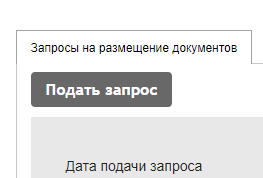 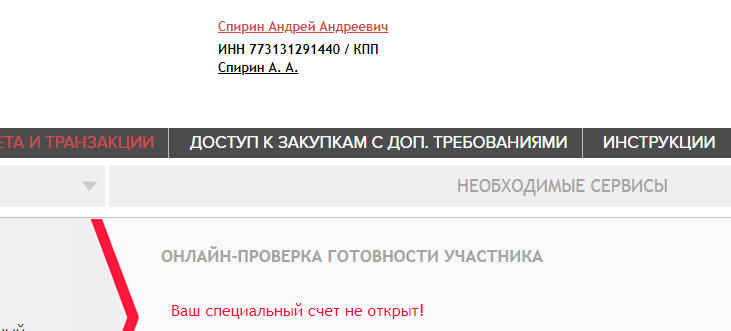 Выберите необходимый вид Закупки:
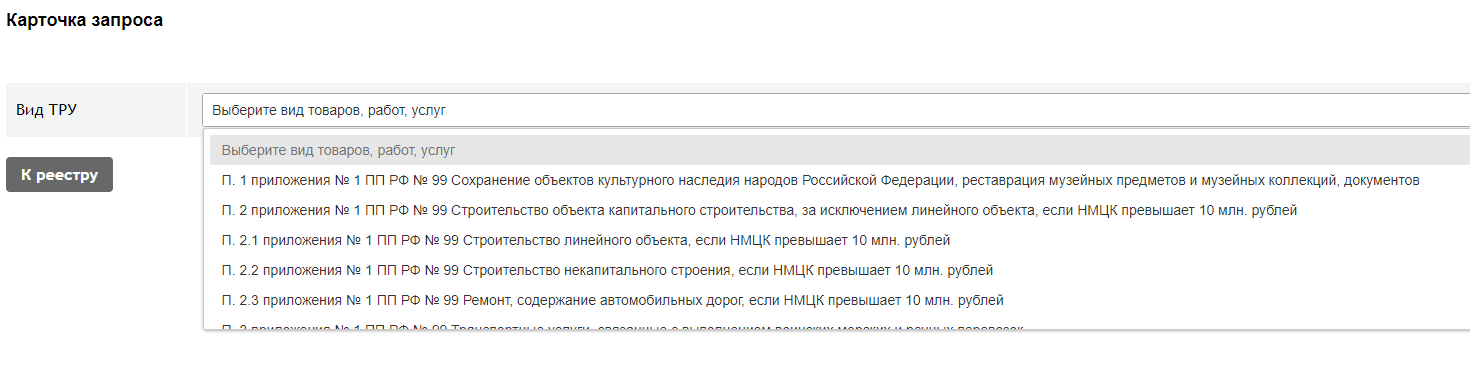 Спирин А.А.
[Speaker Notes: Сейчас Вы на экране видите, реализации этого отбора на  примере ЭТП РТС-Тендер. Так же хочу сообщить, что площадки не проверяют правильность заполнения самих документов, и если площадка Вас пропустила, это не значит, что Заказчик решит так же. Получение Вами доступа происходит в течение 5 рабочих дней.]
ЗАКУПКИ У ЕДИНСТВЕННОГО ПОСТАВЩИКА
(Наиболее частые случаи)
ст. 93 44-ФЗ
П. 4 ч. 1 ст. 93 44-ФЗ
ГОЗ не более 2 млн. р.
Закупки ТРУ на сумму не более 300 т.р.
Не более 5% от СГОЗ и не более 50 млн. р.
П. 5 ч. 1 ст. 93 44-ФЗ
Закупки ТРУ для целей сохранения, использования, популяризации объектов культурного наследия и иных, осуществляющихся образовательной или научной организацией для взаимодействия с детьми-сиротами (формулировка указана кратко), на сумму не более 600 т.р.
Не более 50% от СГОЗ
и 
не более 20 млн. р.
Спирин А.А.
[Speaker Notes: Изменения в том числе коснулись и размера ЗМО…]
СБОРНИК ИЗМЕНЕНИЙ
Проведение закупок
Добавляется возможность проведения закупки с неизвестным объемом (так называемой «безобъемной» закупки) в любых случаях по усмотрению заказчика. Корректировка большинства статей закона в соответствии с этим новым правилом. Выстраивание правовых конструкций, не содержащих взаимных противоречий в этой части.
Вводится понятие «реестр участников закупки», который ведет оператор ЭП (не путать с ЕРУЗ). Само понятие аккредитации на ЭТП есть и сейчас, но понятия «реестр» – не было. 
Реестр участников закупки выполняет функцию базы для предквалификации: в данном реестре размещается информация и документы, подтверждающие соответствие участника доп. требованиям, предусмотренным ПП РФ 99, если эти информация и документы будут проверены и подтверждены. Проверка  осуществляется оператором. Если документы не размещены, то участник попросту не сможет подать заявку на участие в аукционе, проводимом с применением ПП РФ 99
Спирин А.А.
[Speaker Notes: Так же есть некоторые изменения в процессе проведения закупок, в частности появилась возможность проводить закупки без определения объема, вводится реестр участников, который ведут ЭТП, а так же начинается использование этого реестра для проведения предквадификации по ПП 99.]
СБОРНИК ИЗМЕНЕНИЙ
Закупка без определения объема
В соответствии с частью 5 статьи 68 Федерального закона № 44-ФЗ настоящий электронный аукцион проводится путем снижения начальной суммы цен единиц товара, работы, услуги. Победителем аукциона  признается лицо, предложившее наиболее низкую сумму цен единиц товара, работы, услуги.
Вместо «начальная (максимальная) цена контракта» необходимо указывать два значения: максимальное значение цены контракта и начальная сумма цен единиц товара, работы, услуги.
Спирин А.А.
[Speaker Notes: Подробнее остановлюсь на закупках без определения объема, В таких закупках вместо НМЦ должно быть МЗЦК (максимальное значение цены контракта) и начальная сумма цен единиц ТРУ.]
РАЗМЕЩЕНИЕ ИЗВЕЩЕНИЯ
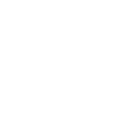 Заказчик размещает извещение
о проведении аукциона:
НМЦ ≤ 300 000 000 руб.
НЕ МЕНЕЕ ЧЕМ ЗА 7 ДНЕЙ 
до даты окончания срока подачи заявок
ЗАКАЗЧИК
ЕИС
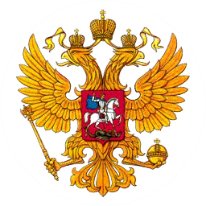 НЕ МЕНЕЕ ЧЕМ ЗА 15 ДНЕЙ 
до даты окончания срока подачи заявок
НМЦ > 300 000 000 руб.
Спирин А.А.
[Speaker Notes: Уточнить суммы и сроки]
С 01.07.2019
АЛГОРИТМ ПРОВЕДЕНИЯ ЭЛЕКТРОННОГО АУКЦИОНА
НМЦК ≤ 300 млн  (≤ 2 млрд – стройка, реконструкция, кап.ремонт, снос ОКС) - max 1 р. д.

НМЦК > 300 млн (>2 млрд – стройка, реконструкция, кап.ремонт, снос ОКС) – max 3 р. д.
НМЦК ≤ 300 млн  (≤ 2 млрд – стройка, реконструкция, кап.ремонт, снос ОКС) - min 7 д.

НМЦК > 300 млн (>2 млрд – стройка, реконструкция, кап.ремонт, снос ОКС) – min 15 д.
3 р.д.
следующий р.д.
не ранее 10 д.
1
2
6
3
4
5
Размещение 
в ЕИС
Подача 
заявок
Рассмотрение 
I частей
Торги
Рассмотрение 
II частей
Заключение 
контракта
Извещение
+
Документация
+
Проект контракта
Разъяснение документации:
обязанность – запрос поступил не позднее  3 д. 
до  ДОПЗ
размещение в ЕИС – 2 д. с даты поступления запроса
Изменение:
решение - не позднее, чем за 2 д. до ДОПЗ
размещение изменений – 1 д. с даты принятия решения
продление срока подачи заявок – min 7 (15) д. со дня  размещения в ЕИС 
Отмена закупки:
не позднее, чем за 5 д. до ДОПЗ 
в случае  непреодолимой силы ГК – до заключения контракта
Оператор ЭП не раскрывает сведения об участниках

Протокол рассмотрения заявок (подписывается и направляется оператору ЭП + размещается в ЕИС в тот же день):
допуск/отказ в допуске к участию в торгах
Раскрытие сведений о торговавшихся  участниках:
II части + 
информация и эл. документы участника (указанные при регистрации в ЕИС /аккредитации на ЭП) +
документы (или их копии) о соответствии УЗ доп. требованиям по ч.2, 2.1 ст.31 44-ФЗ (из реестра; если доп. требования были установлены)
Итоговый протокол (подписывается + размещается на ЭП и в ЕИС не позднее р. д., после даты подписания):
соответствие/ несоответствие участника

! обязанность комиссии проверить УЗ на cоответствие доп. требованиям по ч. 2, 2.1 ст. 31 44-ФЗ (если доп. требования были установлены)
победитель – обязанность
если победитель уклонился – право заключить контракт со вторым участником
I часть:
согласие  (программно-аппаратные средства ЭП)
сведения о товаре
наименование страны происхождения товара (если применяется нац. режим)

II часть:
сведения об участнике
Допущенные участники:
снижение НМЦК
«шаг аукциона» – от 0,5% до 5% НМЦК
2 фазы:
I – определение победителя
II – определения участника, занявшего 2 место

Аукцион на право заключения контракта:

НМЦК снижена до 0,5% или ниже
повышение цены контракта max до 100 млн и не более суммы в решении об одобрении сделок
«шаг аукциона» – до 5 млн

Автоматическое формирование протокола проведения аукциона
+
+
+
Если установлены доп. требования к УЗ 
(ч. 2, 2.1 ст.31 44-ФЗ):

заявку может подать только аккредитованный УЗ, в отношении которого оператор ЭП провёл проверку квалификации (в реестре размещены документы (или их копии) подтверждающие соответствие УЗ доп. требованиям)
во II часть заявки данные документы не включаются
ст.63-64 44-ФЗ
ст.36, 63, 65 44-ФЗ
ст.66 44-ФЗ
ст.67 44-ФЗ
ст.68 44-ФЗ
ст.69 44-ФЗ
ст.83.2 44-ФЗ
Спирин А.А.
[Speaker Notes: Следующие изменения которые коснулись закупок, это изменения в ЭА, для удобства я выделил на экране то, на что Вам нужно обратить внимание. Это новые сроки подачи заявки , сроки рассмотрения заявок, день проведения торгов, и правила подачи ЦП в рамках шага торгов.]
ОБЕСПЕЧЕНИЕ ЗАЯВОК (УЧАСТИЯ)
ст. 44 44-ФЗ
ОКЭФ, КОУЭФ, ДКЭФ, ЭА
ОБЕСПЕЧЕНИЕ ЗАЯВОК
все участники, исключение - КУ
с 01.07.2019
выбор участника
денежные средства
банковская гарантия
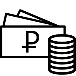 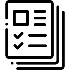 вносятся участниками на спецсчета в банках (перечень и требования устанавливает Правительство РФ)

могут использоваться для обеспечения заявок только данного участника

банк начисляет % за пользование денежными средствами, находящимися на спецсчете, в т.ч. в период их блокирования (размер %  определяется договором между банком и участником)
должна соответствовать ст.45 44-ФЗ 

срок действия должен составлять не менее 2 месяцев с даты окончания срока подачи заявок
Спирин А.А.
ОБЕСПЕЧЕНИЕ ЗАЯВКИ (УЧАСТИЯ)
ст. 44 44-ФЗ
только конкурсы и аукционы*
ОБЕСПЕЧЕНИЕ ЗАЯВОК
НМЦК > 20 млн. руб., УИС, ОИнв.
НМЦК > 20 млн. руб.
НМЦК ≤ 20 млн. руб.
О,5%  – 1% НМЦК
О,5%  – 5% НМЦК
не более 2 % НМЦК
ПРАВО
ОБЯЗАННОСТЬ
1 млн. рублей
Спирин А.А.
[Speaker Notes: Перейдем к финансовому блоку, в законе уточнили конкретные размеры обеспечения заявки…]
Специальные счета
Режим использования спецсчетов
Каждый оператор ЭП заключает соглашения о взаимодействии с каждым из банков из перечня (взаимодействие осуществляется в электронной форме)

Требования к банкам – см. Постановление Правительства РФ от 29.06.2018 № 748
Перечень банков – см. Распоряжение Правительства РФ от 13.07.2018 г. № 1451-р
Банк: 

вправе открывать спецсчета после заключения соглашений о взаимодействии с каждым из операторов ЭП

на основании информации, полученной от Оператора ЭП:
блокирует и прекращает блокирования денежных средств участников
перечисляет денежные средства заказчику или в соответствующий бюджет (в установленных случаях)
Оператор ЭП направляет в банк информацию 
об участнике, размере денежных средств для блокирования
в течение 1 часа с момента получения информации от оператора ЭП
в течение 1 часа с даты и времени 
окончания срока подачи заявок
Банк блокирует денежные средства на спецсчете участника
Спирин А.А.
ОБЕСПЕЧЕНИЕ ИСПОЛНЕНИЯ КОНТРАКТА
*закупка на общих основаниях
Обеспечение исполнения контракта
ОИК
предоставление банковской гарантии
Срок действия БГ ≥ 1 один месяц срока исполнения контракта
внесением денежных средств
На указанный заказчиком счет, на котором учитываются операции со средствами заказчика
Н(М)ЦК
< 50 млн руб.
> 50 млн руб.
размере обеспечения от 10 до 30 % Н(М)ЦК 
(но не менее чем в размере аванса)
Размер обеспечения от 5 до 30 % Н(М)ЦК.
если аванс > 30% Н(М)ЦК, 
ОИК = авансу.
Спирин А.А.
[Speaker Notes: Теперь перейдем к ОИК, тут для Вас я подготовил 2 слайда, обратите внимание на сноску в верхнем углу…]
ОБЕСПЕЧЕНИЕ ИСПОЛНЕНИЯ КОНТРАКТА
*закупка для СМП/СОНО
Обеспечение исполнения контракта
ОИК
предоставление банковской гарантии
Срок действия БГ ≥ 1 один месяц срока исполнения контракта
внесением денежных средств
На указанный заказчиком счет, на котором учитываются операции со средствами заказчика
не предоставление ОИК
если до заключения контракта он предоставит информацию из реестра контрактов об исполненных 3 контрактах за 3 года до даты подачи заявок без неустоек и на общую сумму всех контрактов не менее НМЦ закупки
Н(М)ЦК
< 50 млн руб.
> 50 млн руб.
размере обеспечения от 10 до 30 % ЦК 
(но не менее чем в размере аванса)
Размер обеспечения от 5 до 30 % ЦК.
ОИК >= аванса.
Спирин А.А.
[Speaker Notes: Тут мы видим правила ОИК в закупках с ограничение для СМП/СОНО …]
СТ.37 44-ФЗ
ПОДТВЕРЖДЕНИЕ ДОБРОСОВЕСТНОСТИ
НМЦК <= 15 млн. р.
НМЦК > 15 млн. р.
Поставщик вносит ОИК в 1,5 раза больше
Поставщик:
либо предоставляет ОИК в 1,5 раза больше;

либо информацию о 3-х контрактах*
*контракты из реестра контрактов, за последние 3 года до подачи заявки, исполненные без штрафов и пеней, цена 1-го контракта не менее 20% от НМЦК актуальной закупки.
Спирин А.А.
[Speaker Notes: Теперь перейдем к этапу заключения контракта по итогам конкурса и аукциона… запомните ключевой момент, цена одного контракта не менее 20% от НМЦК закупки]
ГАРАНТИЙНЫЕ ОБЯЗАТЕЛЬСТВА
cт. 34 44-ФЗ
cт. 33 44-ФЗ
В части 4 появилось понятие «гарантийные обязательства», включающее:
гарантии качества ТРУ;
требования к гарантийному сроку;
к объему предоставления гарантии качества;
к гарантийному обслуживанию.
В п. 1 части 13:
если заказчик предусмотрел при описании объекта закупки ГО со стороны Поставщика, то порядок и срок предоставления ГО должны быть включены в проект Контракта.
cт. 94 44-ФЗ
cт. 45 44-ФЗ
В части 7.1:
Предоставление ГО производится строго перед подписанием документов о приемке ТРУ, в сроки и порядке установленные Контрактом.
В части 1:
возможность использования БГ и для ГО
cт. 96 44-ФЗ
В части 1, 3, 4, 7:
При наличии требований ГО, эта информация отображается в извещении, документации, проекте Контракта, приглашении;
Срок БГ на ГО должен превышать срок такого требования на 1 месяц;
Размер ГО не более 10 % от НМЦК;
Способ предоставления ГО можно изменить.
Спирин А.А.
[Speaker Notes: На данном слайде мы видим новое для нас правило предоставления ГО…]
РАССМОТРЕНИЕ ЖАЛОБ В ФАС
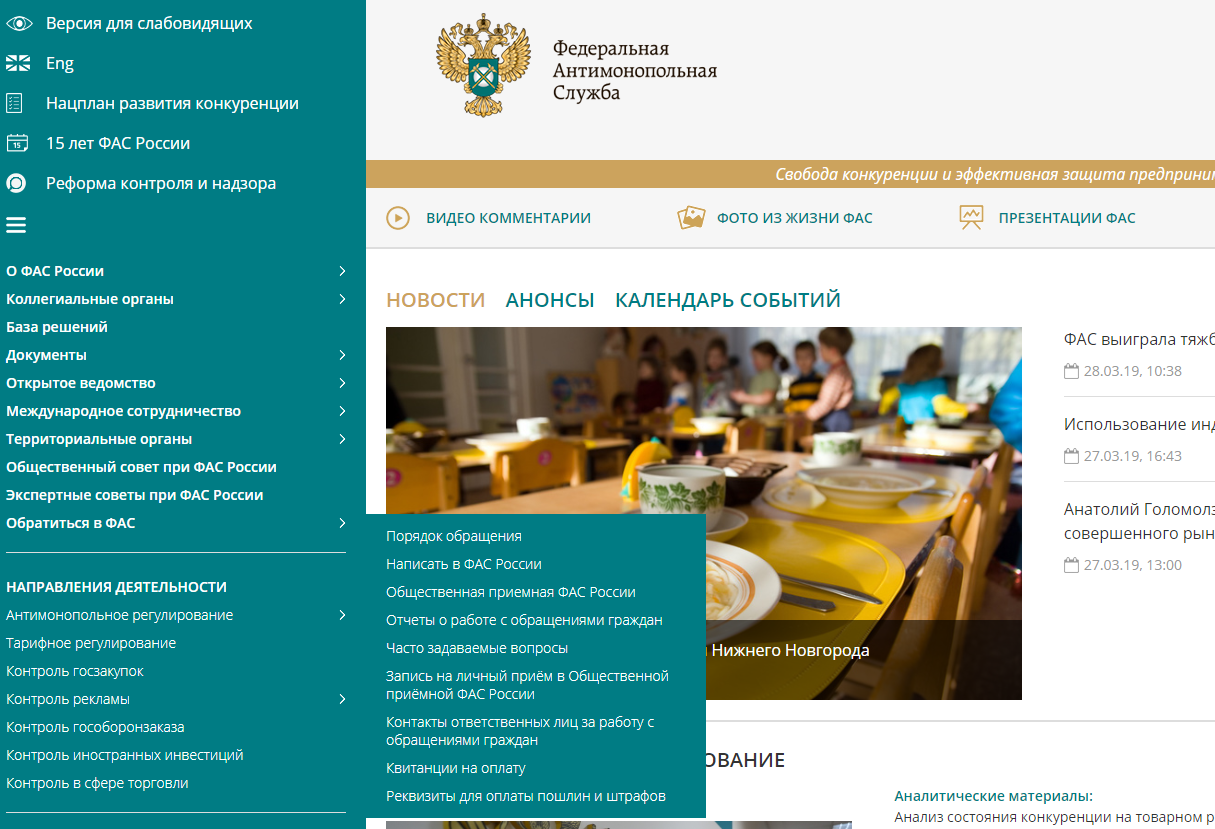 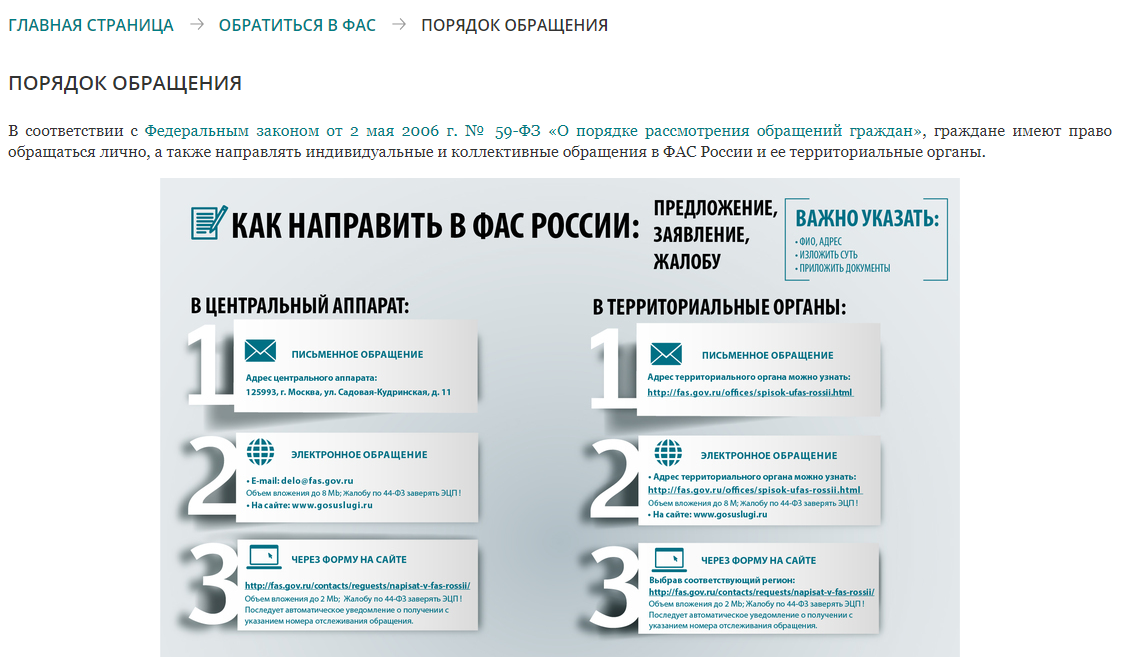 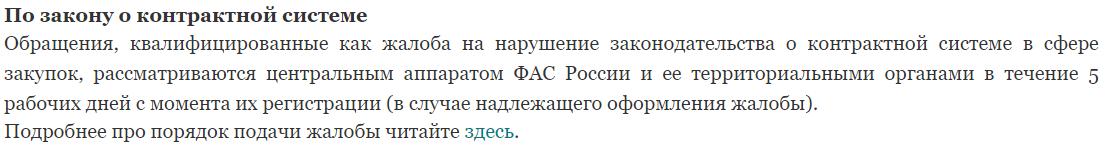 Спирин А.А.
[Speaker Notes: Перейдем к теме подачи жалоб в ФАС, уменьшили срок рассмотрения жалоб с 10 до 5 рабочих дней. …]
«НЕЗАВИСИМЫЙ РЕГИСТРАТОР»
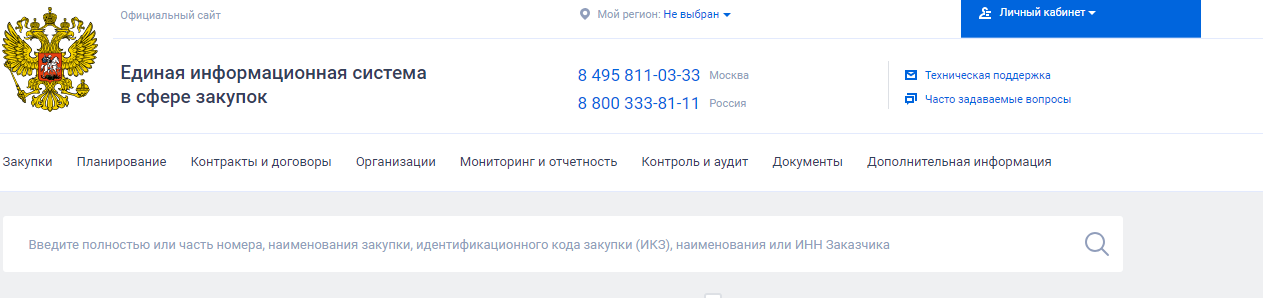 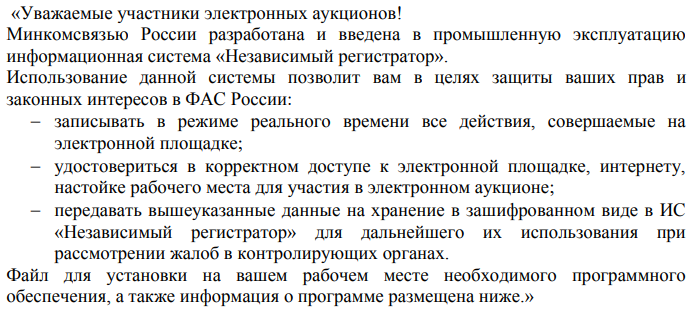 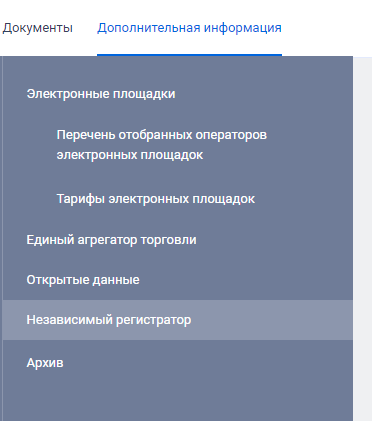 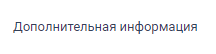 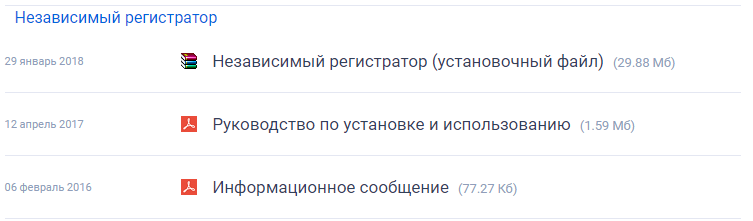 Спирин А.А.
[Speaker Notes: Так же при подаче жалобы в Фас можно воспользоваться новым для Нас функционалом, который заработал с 1 января 2020 года, это система независимый регистратор. Файл установочной системы размещен на сайте ЕИС, тут же содержатся инструкции для работы…]
СОСТАВ ПЕРВОЙ ЧАСТИ ЗАЯВКИ НА УЧАСТИЕ
с 01.01.2020 г. при поставке товара, в том числе в ходе выполнения работ, оказания услуг первая часть заявки на участие в ЭА, КЭФ (а так же ЗП) должна содержать:
Спирин А.А.
[Speaker Notes: Теперь перейдем к теме ,  с которой у некоторых поставщиков последнее время возникают сложности. обязательной Указание страны происхождения заявок. Сейчас это требование касается только ЭА, ЗП, КОЭФ, но в этом году будет распространяться и на ЗК. Указание обязательно независимо от объекта контракта, будь то ТРУ, но при условии поставки товаров или материалов. Поле обязательно даже тогда, когда нет требования по ст 14, те по нац режиму…]
ЗАПРЕТ И ОГРАНИЧЕНИЕ
ЗАПРЕТ
ОГРАНИЧЕНИЕ
Поставка иностранного программного обеспечения, аналоги которого есть в реестре российских программ (ПП РФ №1236 от 16.11.2015);
Товары для нужд обороны страны и безопасностью государства (ПП РФ № 9 от 14.01.2017);
Мебель (ПП РФ № 1072 от 05.09.2017) Не действует;
Машиностроением: спецавтомобили, тракторы, прицепы, вагоны (ПП РФ №656 от 14.07.2014);
Товары легкой промышленностью: одежда, меховые изделия, обувь, сумки (ПП РФ №791 от 11.08.2014);
Товары станкоинструментальной промышленности (ПП РФ №239 от 07.03.2019);
Устройства хранения данных (ПП РФ №1746 от 21.12.2019).
Медицинских изделий, включая хирургическое оборудование, ортопедические приспособления и другие товары (ПП РФ №102 от 05.02.2015);
Лекарственных средств, включенных в перечень жизненно необходимых и важнейших лекарственных препаратов (ПП РФ №1289 от 30.11.2015);
Отдельные виды радиоэлектронной продукции. (ПП № 878 от 10.07.2019).   
Пищевые продукты (ПП №832 от 22.08.2016).
Оружия, боеприпасы, патроны для спортивной стрельбы (ПП № 1119 от 20.09.2018).
Спирин А.А.
44-ФЗ
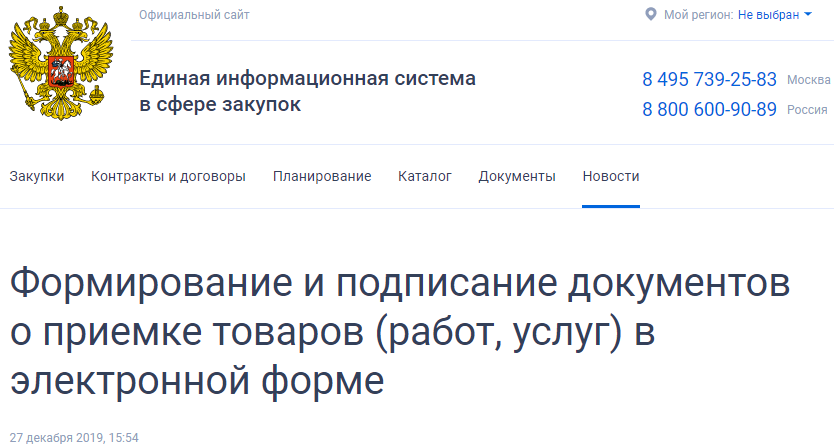 Как уверяют в Казначействе, функционал электронного актирования уже полностью готов к использованию даже в масштабе всей страны. В принципе, системой электронного актирования с 1 января уже может на всех законных основаниях воспользоваться любой желающий заказчик и поставщик.
Единственное препятствие состоит лишь в том, что требуется обоюдное согласие.
	А уже с 1 июля она станет непреложной для всех субъектов контрактной системы.
Спирин А.А.
[Speaker Notes: Так же с 1 января 2020 появилась возможность электронного актирования, пока что это требование не обязательно, и требует обоюдного согласия Заказчика и Поставщика. Но уже с 1 июля будет распространяться на всех субъектов контрактной системы]
44-ФЗ
Планируется в скором времени…
Спирин А.А.
[Speaker Notes: Запрос котировок]
Новые правила проведения запроса котировок
Спирин А.А.
[Speaker Notes: Запрос котировок можно проводить суммой не более 3 млн рублей; Документы подтверждающие спецтребования отраслевого законодательства нужно включать в состав заявки; возможно проведение закупки без определенного объема; можно не прописывать характеристики товара, если в извещении указан товарный знак и поставщик предлагает его же.]
Новые правила проведения запроса котировок
Актуальность: с 1 июля 2020 года.
Спирин А.А.
[Speaker Notes: Сроки заключения контракта следующие, направление Поставщику проекта- максимум 3 часа, на подписание сторонами по 1 рабочему дню, протокола разногласий нет, минимальный срок 2 рабочих дня.]
Закупки малого объема по новым правилам
Актуальность: с 1 июля 2020 года.
Спирин А.А.
[Speaker Notes: Так же нас ожидают изменения в размерах ЗМО и лимитах на их проведения]
ИЗМЕНЕНИЯ 2019-2020
Ключевые изменения 223-ФЗ
Спирин А.А.
РЕГИСТРАЦИЯ УЧАСТНИКОВ ЗАКУПОК
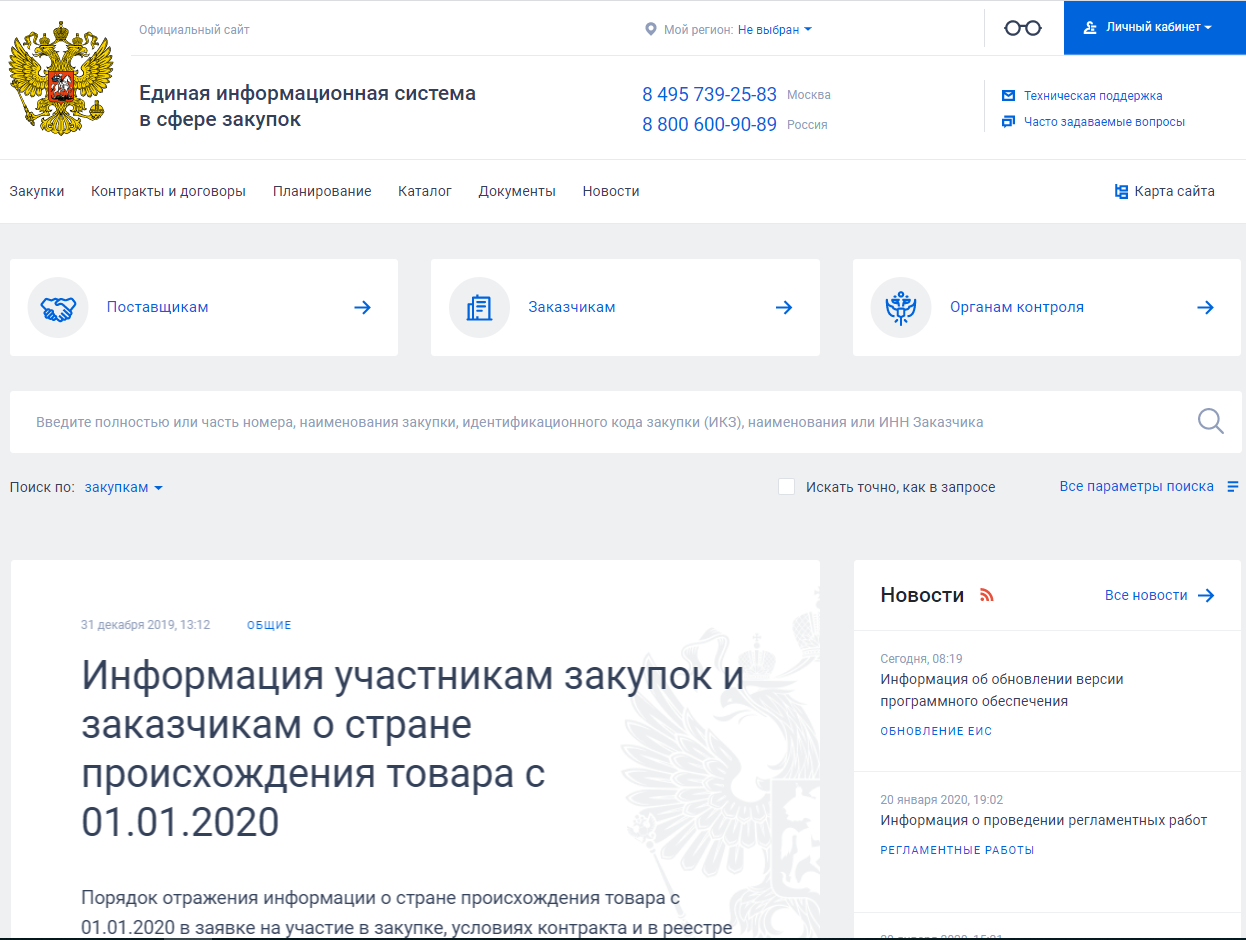 esia.gosuslugi
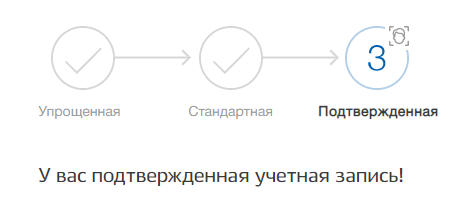 Спирин А.А.
[Speaker Notes: С Этого же периода, начался переходный период для регистрации поставщиков в ЕИС с использованием ЕСИА, продлился переходный период в течение всего 2019 года]
«НЕЗАВИСИМЫЙ РЕГИСТРАТОР»
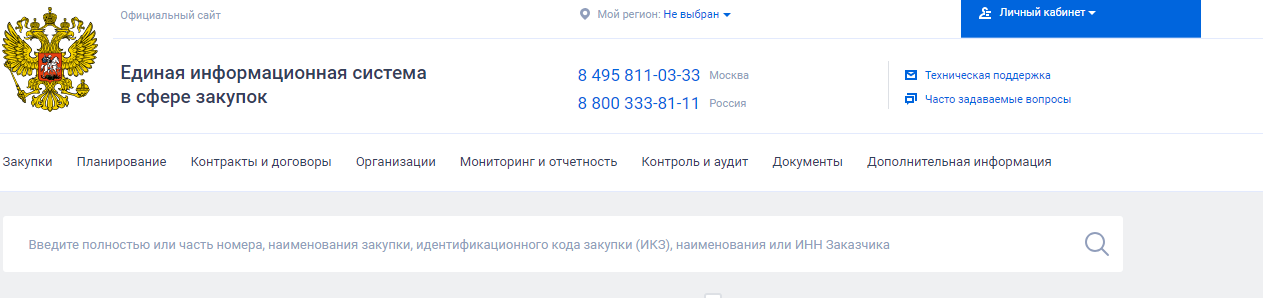 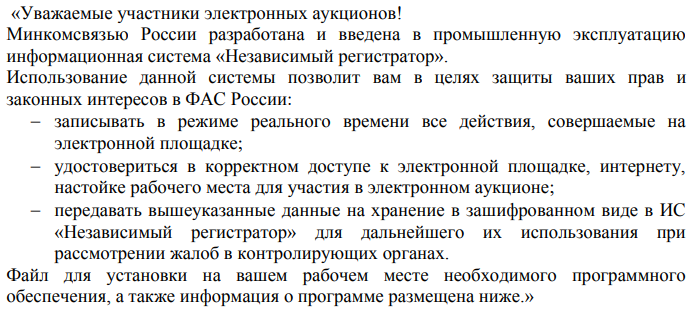 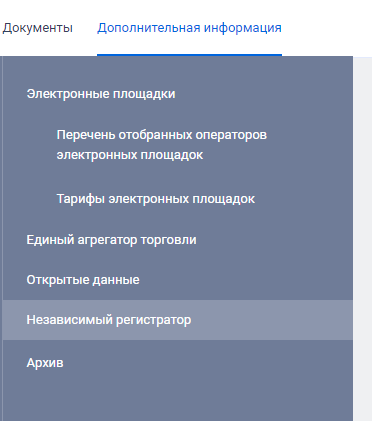 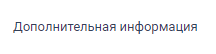 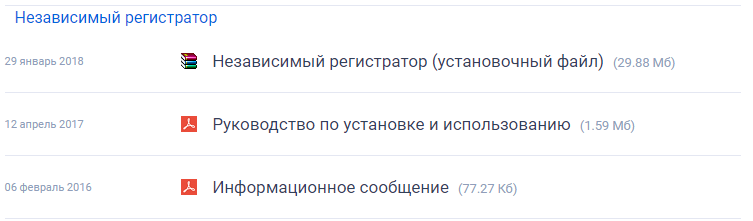 Спирин А.А.
[Speaker Notes: Так же при подаче жалобы в Фас можно воспользоваться новым для Нас функционалом, который заработал с 1 января 2020 года, это система независимый регистратор. Файл установочной системы размещен на сайте ЕИС, тут же содержатся инструкции для работы…]
Расширение закупок с ограничением (мсп) в отношении самозанятых
474-ФЗ
19.12.2019 в СФ направлен принятый в Госдуме проект, согласно которому самозанятых «подключили» к закупкам у МСП в рамках эксперимента, сроки которого – до конца 2028 года.
Закон вступает в силу по истечении 90 дней со дня официального опубликования (закон опубликован 28.12.2019).
Спирин А.А.
[Speaker Notes: Как вы знаете самозанятым в закупках 223 предоставили те же льготы как и субъектам МСП, Закон вступит в силу только в марте месяце]
Увеличение размера квоты
ПП РФ от 01.08.2019 № 1001
Изменение размера квоты закупок у МСП для субъектов ПП РФ 1352: 20/18 процентов вместо 18/15.
Актуальность: с 01.01.2020
Годовой объем закупок у субъектов малого и среднего предпринимательства устанавливается в размере не менее чем 20 процентов совокупного годового стоимостного объема договоров, заключенных заказчиками по результатам закупок. При этом совокупный годовой стоимостной объем договоров, заключенных заказчиками с субъектами малого и среднего предпринимательства по результатам закупок, осуществленных в соответствии с подпунктом "б" пункта 4 настоящего Положения, должен составлять не менее чем 18 процентов совокупного годового стоимостного объема договоров, заключенных заказчиками по результатам закупок.
Спирин А.А.
[Speaker Notes: Изменили размер квоты по заключенным договорам с субъектами МСП. 18% по закупкам с ограничением для МСП, 20% по всем закупкам]
Уменьшение срока оплаты по договорам с мсп
ПП РФ от 18.09.2019 № 1205
Уменьшение размеров срока оплаты по договорам с субъектами МСП, заключенным в результате применения ПП РФ 1352: вместо 30 календарных дней – 15 рабочих.
Актуальность: с 01.01.2020
Спирин А.А.
[Speaker Notes: Уменьшили сроки оплаты по договорам с МСП до 15 рабочих дней]
ПП рф 925 при закупке рэп
ПП РФ от 10.07.2019 № 878
Внесены изменения в ПП РФ 925. Отдельно выделена закупка радиоэлектронной продукции: при закупке такой продукции ориентироваться нужно не на декларирование страны происхождения товара, а на наличие данной продукции в реестре радиоэлектронной продукции.
Размер преференции тоже иной: 30% вместо традиционных 15%.

Вступило в силу  с 10.07.2019.
С 01.01.2020 реестр ведется в нормальном режиме (http://minpromtorg.gov.ru/opendata/)
Спирин А.А.
[Speaker Notes: Закупку РЭП внесли в пп 925, размер преференций будет 30%, для получения преференций продукция должна быть в реестре РЭП]
Два подхода к применению ПП РФ 925 при закупке РЭП
Спирин А.А.
[Speaker Notes: Существует 2 подхода к рассмотрению заявок и отнесению их к «отечественным» или иностранным при закупке РЭП. О том что означает «отечественная» и приоритете по 925 ПП мы поговорим позже. Так вот По первому Заказчик может обращать внимание только на наличие продукции в Реестре, а по второму наличии  или отсутствии в реестре и стране происхождения…]
ДОПОЛНЕНИЕ
Практика и прецеденты
Спирин А.А.
ЗА ПРОСРОЧЕННОЕ РЕШЕНИЕ ОБ ОДОБРЕНИИ КРУПНОЙ СДЕЛКИ НУЖНО ОТКЛОНЯТЬ
Спирин А.А.
44-ФЗ
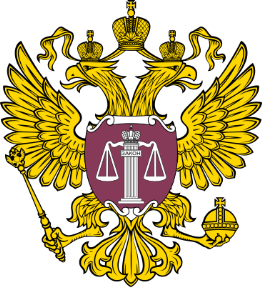 Дело А64-3968/2018
Дата последнего решения: 25.03.2019
Дело дошло до: Верховный Суд Российской Федерации
Обстоятельства: 
В мае 2018 года заказчик проводил электронный аукцион по 44-ФЗ. В составе одной из заявок (вторых частей) содержалось решение об одобрении крупной сделки, утвержденное 13.04.2015. Заказчик, руководствуясь абз.10 п.3 ст.46 14-ФЗ в редакции закона с 03.07.2016, квалифицировал данное решение как документ, указывающий недостоверную информацию, и отклонил участника закупки. 
Результат:
УФАС поддержало заказчика, посчитав его действия правомерными, суды поддержали УФАС.
Спирин А.А.
[Speaker Notes: РАССКАЗАТЬ СУТЬ ДЕЛА,  Я думаю у многих в их решении об одобрении крупной сделки нет срока действия данного документа, а если и есть, то не все его отслеживают.]
44-ФЗ
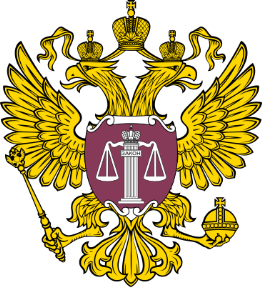 Дело А64-3968/2018
Цитаты дела:
В представленном решении об одобрении крупной сделки срок не указан, значит, данное решение действительно в течение одного года. На май 2018 года срок действия решения об одобрении крупной сделки истек.
Суд пришел к выводу о том, что единая комиссия по праву признала заявку общества не соответствующей требованиям, установленным документацией об аукционе.
Спирин А.А.
[Speaker Notes: Теперь посмотрим что же сказал Суд по данному вопросу. Если срок в РОКС не указан, то оно действует 1 год.]
Актуальная позиция ВС рф по вопросу участия субъектов усн в закупках
Спирин А.А.
44-фз
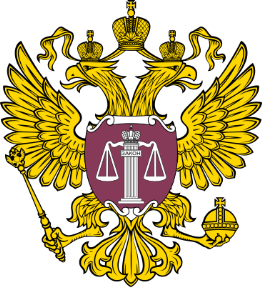 Дело А40-88142/2018
Дата последнего решения: 30.05.2019
Дело дошло до: Верховный Суд Российской Федерации
Обстоятельства: 
Заказчик проводил аукцион на поставку мебели. Заявитель подал жалобу в УФАС на то, что заказчик неправомерно включил в структуру цены контракта НДС для участника закупки, применяющего УСН: заказчик якобы должен был установить в контракте обязательное условие об уменьшении суммы, подлежащей уплате участником, использующим УСН, на размер налоговых платежей, связанных с оплатой контракта (своеобразное толкование п.2 ч.13 ст.34 44-ФЗ).
Результат:
УФАС признал жалобу обоснованной. Суды трех инстанций (Мосгорсуд, 9 ААС, АС Московского округа) поддержали мнение УФАС, оставив решение в силе. 
Верховный Суд отменил решения судов трех инстанций и встал на сторону заказчика.
Спирин А.А.
[Speaker Notes: Так же распространенная проблема на этапе заключения и исполнения контракта это указание НДС в цене контракта. Посмотрим какая интересная ситуация у нас сложилась по одной из закупок. Проводилась закупка на поставку мебели, Поставщик подал жалобу, считая, что Заказчик должен был удержать из цены контракта размер НДС, тк победил участник с УСН. Фас признало жалобу обоснованной, а несколько судов поддержало его. ВС же отменил решение ФАС и встал на сторону Заказчика.]
44-фз
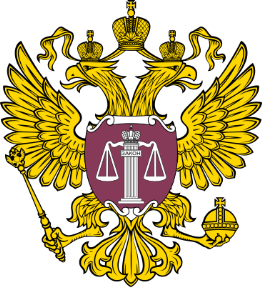 Дело А40-88142/2018
Цитаты дела:
Любой участник закупки, в том числе освобожденный от уплаты НДС и применяющий УСН, вправе участвовать в закупке. Контракт по итогам аукциона заключается и оплачивается заказчиком по цене, предложенной участником, вне зависимости от применяемой УСН. Корректировка цены при заключении контракта не допускается в силу норм закона.
Указание заказчиком в контракте цены, включающей НДС, не свидетельствует о нарушении прав участника-УСН, поскольку не возлагает на него безусловной обязанности по исчислению и уплате НДС. В силу п.5 ст.173 НК РФ и правовой позиции КС РФ (Постановление КС РФ от 03.06.2014 № 17-П), такого рода обязанность может возникнуть лишь при выставлении налогоплательщиком по своей инициативе счета-фактуры с выделенной в нем суммой налога.
Норма, предусмотренная п.2 ч.13 ст.34, регулирует не вопрос об изменении цены контракта в зависимости от применяемой системы налогообложения, а определяет порядок осуществления расчетов в тех случаях, когда в силу закона заказчик (покупатель) должен произвести уплату налога за исполнителя (поставщика) за счет выплачиваемых ему сумм.
Спирин А.А.
[Speaker Notes: Исходя из сложившейся практики мы можем понять, что цена контракта, предложенная поставщиком является твердой и не может быть уменьшена на сумму налоговых платежей Заказчиком, независимо от системы налогообложения поставщика.]
УКАЗАНИЕ сведений о товарном знаке
Спирин А.А.
44-фз
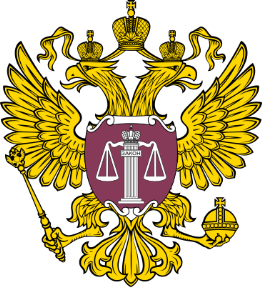 Дело А53-12991/2018
Дата последнего решения: 14.03.2019
Дело дошло до: АС Северо-Кавказского округа
Обстоятельства: 
Заказчик проводил аукцион на поставку шин. Заявка одного из участников была отклонена на рассмотрении первых частей, ибо в составе заявки отсутствовали сведения о товарном знаке предлагаемого товара, что было расценено заказчиком как указание недостоверных сведений. Отклоненный участник пошел в УФАС.
Результат:
УФАС признало жалобу обоснованной, мотивируя тем, что предложение участника в отношении требуемых характеристик шин соответствует требованиям документации, а довод заказчика о том, что шин без товарного знака не может существовать, - отклонило.
Заказчик подал в суд, и суды (АС Ростовской области, 15 ААС, АС СКО) встали на сторону заказчика.
Спирин А.А.
[Speaker Notes: Итак теперь давайте разберем другую ситуацию, все мы знаем что при наличии товарного знака, его необходимо указывать в заявке на участие, но что же произойдет если Поставщик его не укажет, Заказчик не имеет право его отклонить, тк не может доказать что предоставлена недостоверная информация в заявке. А Теперь разберем ситуацию, которая описана на слайде. Была объявлена закупка на поставку шин, Поставщика отклонили, тк не было указаний на Товарный знак шин, Поставщик обратился в ФАС и жалоба естественно была обоснованной, НО Суды встали на сторону Заказчика … следующий слайд]
44-фз
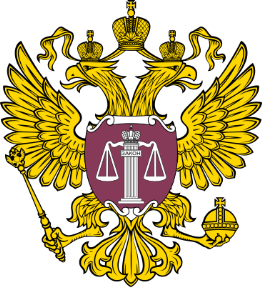 Дело А53-12991/2018
Цитаты дела:
При рассмотрении заявок заказчик вправе проверить достоверность представленных в заявках сведений.
В ГОСТах на шины (требование о соответствии которым было установлено в документации), в распоряжении Минтранса России, а также в ТР ТС «О безопасности колесных транспортных средств» прямо указаны обязательные требования к маркировке шин, в частности маркировка товарным знаком. 
Суды приняли во внимание письма разных производителей и поставщиков, представленных заказчиком, согласно которым на территории ЕЭАС нет и не может быть автомобильных шин без товарного знака.
Суды также заключили, что ПП РФ от 05.12.2011 № 1008, устанавливающее правила проведения техосмотра ТС, исключает возможность пройти техосмотр и получить диагностическую карту без указания марки автомобильных шин.
Спирин А.А.
[Speaker Notes: На это есть несколько причин. Требования ГОСТа Минтранса, а так же ТР ТС, согласно которому требуется обязательная маркировка шин, в частности Товарным знаком. В том числе согласно ПП 1008 пройти ТО невозможно без промаркированных шин. Поэтому будьте внимательны) Подобно правило распространяется кстати например на канализационные люки]
223-фз
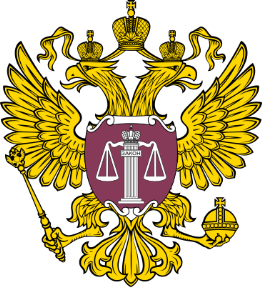 Дело 1-00-249/77-18
Дата решения: 30.03.2018
Дело дошло до: Московское УФАС
Обстоятельства: 
Поставщик предлагая товар Республики Беларусь, рассчитывал на приоритет товаров наравне с российской продукцией. Но Заказчик снизил цену контракта заключаемого с этим Поставщиком на 15%. 
Результат:
Комиссия пришла к выводу, что необходимо предоставить приоритет наравне с российской продукцией. «Указанная правовая позиция подтверждается в том числе решением Семнадцатого арбитражного апелляционного суда от 18.12.2017 № 17АП-17224/2017-ГК по делу № А60-28619/2017.»
Спирин А.А.
[Speaker Notes: Итак, теперь давай вернемся к 223 ФЗ и требованиям к стране происхождения товара. РАССКАЗАТЬ СУТЬ ДЕЛА,  Итак в рамках 223 фз действует ПП 925 согласно которому предоставляется приоритет товарам произведенным на территории РФ. Вместе с тем, по п. 8 приоритет предоставляется согласно международным соглашениям ГАТТ и ЕВРАЗЭС. В договоре ЕВРАЗЭС нет ни одной ссылки, согласно которой приоритет предоставляется в закупках 223 фз, в отличии от 44 фз. А вот в договоре ГАТТ ситуация обратная , согласно ему приоритет предоставляется всем странам участникам ВТО НАРАВНЕ с РФ. На данный момент там насчитывается 164 страны. Страны Беларусь там нет) РАССКАЗАТЬ ЧЕМ ДЕЛО ЗАКОНЧИЛОСЬ. Ситуация складывается патовая и поэтому остается на усмотрения каждого отдельного Заказчика]
КОНТАКТЫ
Интересные новости в социальной сети РТС-Тендер
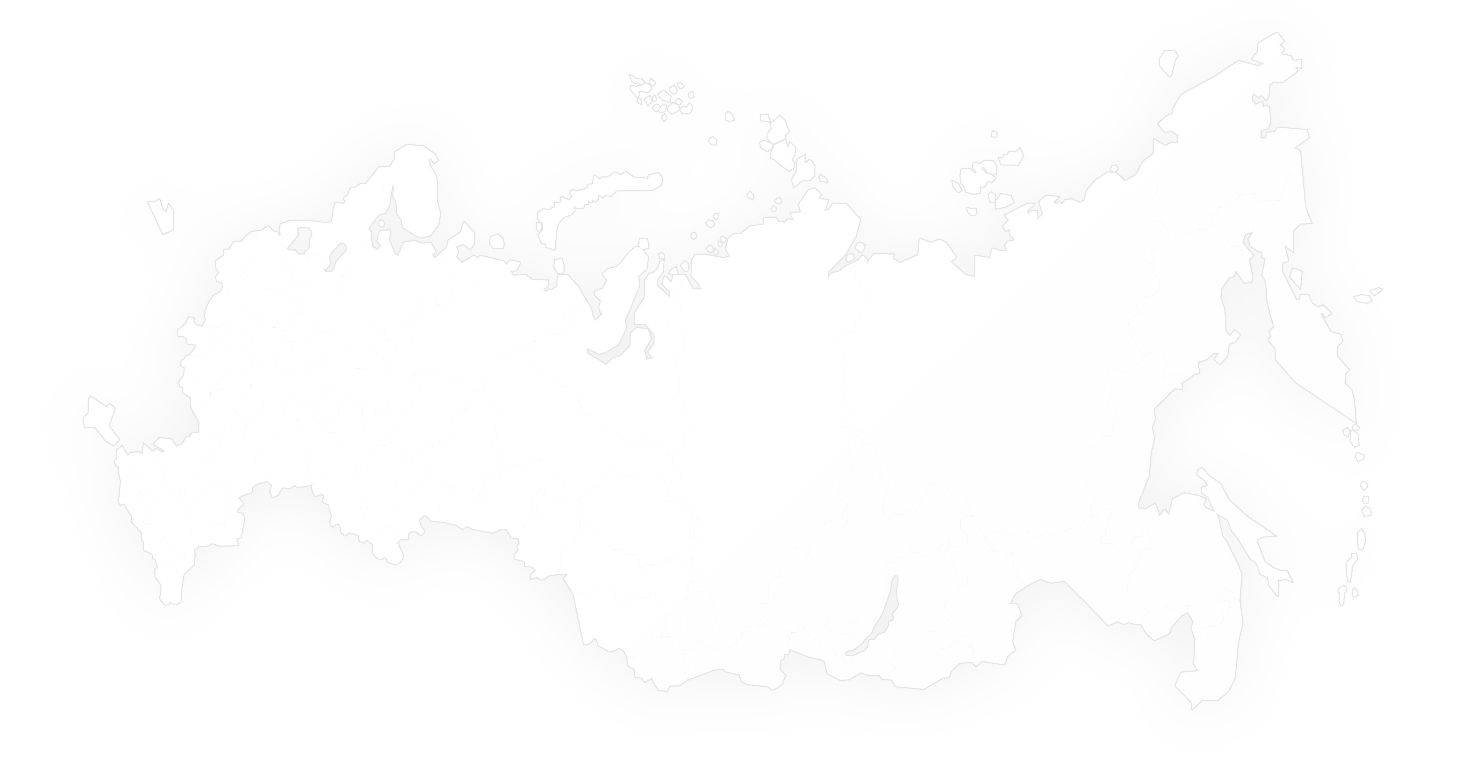 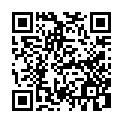 НА ВСЕЙ ТЕРРИТОРИИ РФ
www.rts-tender.ru
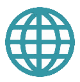 8 800 77 55 800
ЗВОНОК ПО РОССИИ БЕСПЛАТНЫЙ
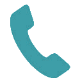 info@rts-tender.ru
support@rts-tender.ru
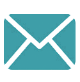 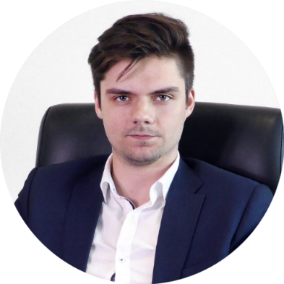 +7 (495) 419-17-25 
Доб. 28568
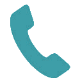 a.spirin@rts-tender.ru
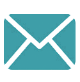 Спирин А.А.